Тема «Клуб знатоков леса»
Блинова Татьяна Юрьевна 
Дети МДОАУ ДС № 15 
Г. Благовещенск
Цель:
Продолжать знакомить детей с обитателями животного мира.
Задачи:
Формировать умение применять на практике знания о приспособлении животных и растений к условиям жизни.
Развивать умение сравнивать, выделять существенные признаки, устанавливать причинно-следственные связи, доказательную связную речь.
Учить детей создавать сюжетную композицию из животных, вырезанных по нарисованному контуру из бумаги.
Задачи:
4. Формировать композиционные умения: размещать животных на панораме осеннего леса.
5. Развивать мелкую моторику, воображение, память, мышление, творчество.
6. Воспитывать познавательный интерес, желание быть знатоком леса.
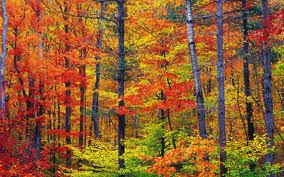 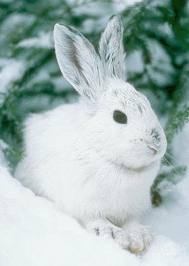 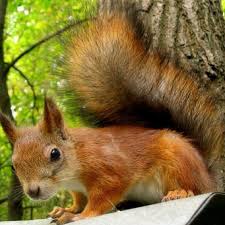 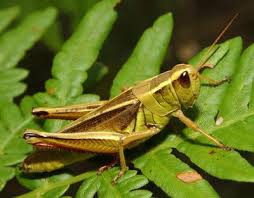 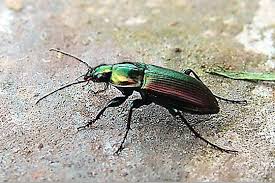 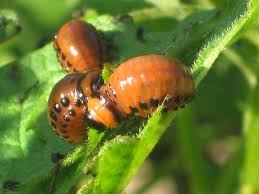 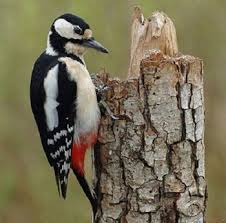 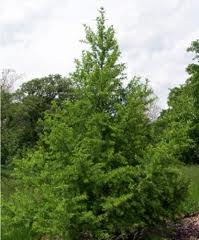 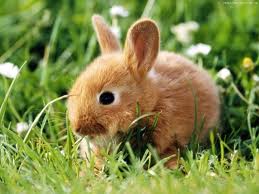 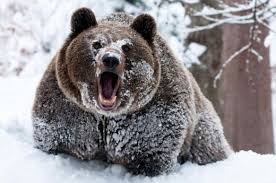 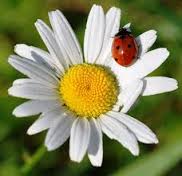 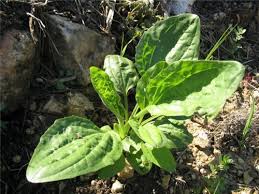 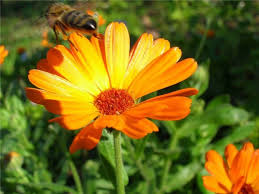 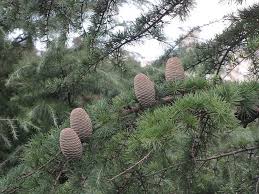 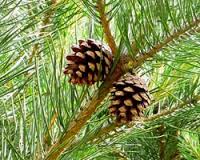 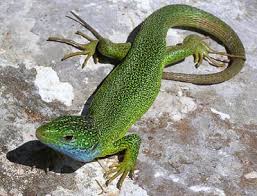 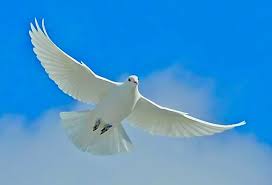 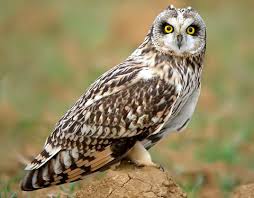 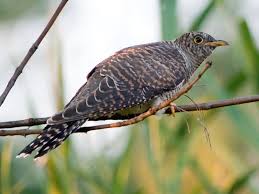